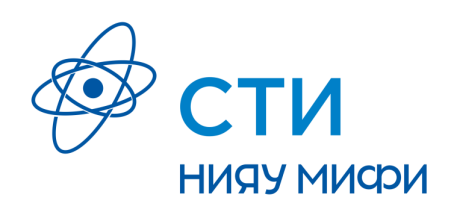 СЕВЕРСКИЙ ТЕХНОЛОГИЧЕСКИЙ ИНСТИТУТ
НАЦИОНАЛЬНОГО ИССЛЕДОВАТЕЛЬСКОГО 
ЯДЕРНОГО УНИВЕРСИТЕТА “МИФИ”
НАУЧНЫЙ ДОКЛАД
об основных результатах подготовленной научно-квалификационной работы (диссертации) на тему
Название работы
Направление подготовки 18.06.01 Химическая технология
Направленность Технология редких, рассеянных и радиоактивных элементов
И.О. Фамилия
аспирант гр. Д-549
Научный руководитель уч. степень, уч. звание
И.О. Фамилия
22 июня 2023 г.
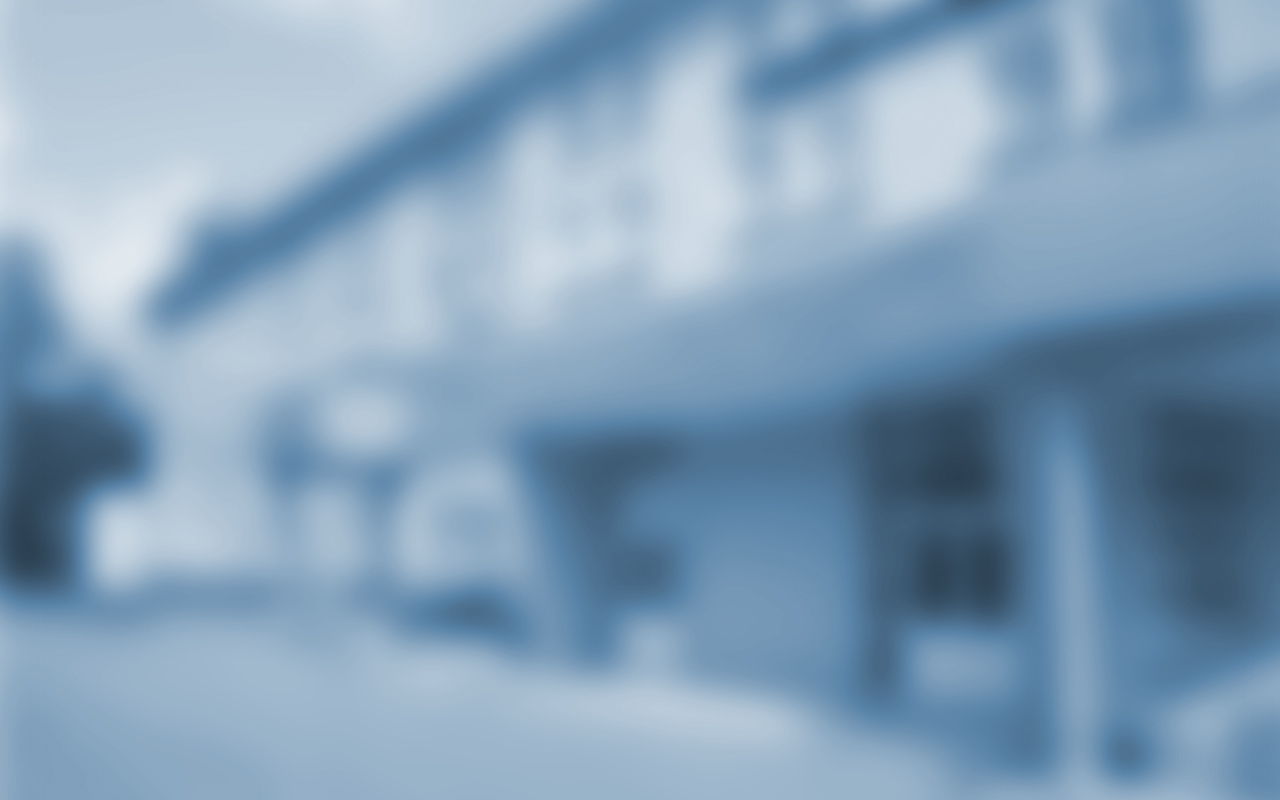 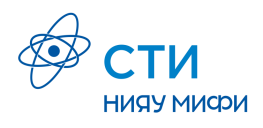 Заголовок
2